nothing
This is a sermon about “nothing”
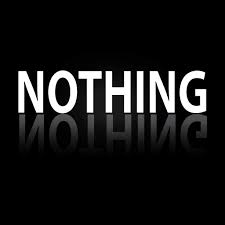 Introduction to nothing
Usually “Nothing” is thought of in negative terms
Child gets nothing for Christmas.
Bank account has nothing in it.
Nothing to feed our family.
“I have nothing to say to you.” 
“I want nothing to do with you.”
Positive side of nothing
1 – God created all things out of nothing.
Psalm 33:6 By the word of the LORD the heavens were made, And all the host of them by the breath of His mouth.
Create = begin with nothing
Make = use existing material
Positive side of nothing
1 – God created all things out of nothing.
2 – With God, nothing is impossible.
(Luke 1:37)  For with God nothing will be impossible.“
God is Almighty (All powerful, Omnipotent)
Positive side of nothing
1 – God created all things out of nothing.
2 – With God, nothing is impossible.
3 – We must do nothing from selfishness.
(Philippians 2:3)  Let nothing be done through selfish ambition or conceit, but in lowliness of mind let each esteem others better than himself.
negative side of nothing
1 – We are nothing without God
No salvation
No hope
negative side of nothing
1 – We are nothing without God
2 – Nothing good in our flesh
(Romans 7:18)  For I know that in me (that is, in my flesh) nothing good dwells; for to will is present with me, but how to perform what is good I do not find.
negative side of nothing
1 – We are nothing without God
2 – Nothing good in our flesh
3 – Nothing without love
(1 Corinthians 13:2)  And though I have the gift of prophecy, and understand all mysteries and all knowledge, and though I have all faith, so that I could remove mountains, but have not love, I am nothing.
negative side of nothing
4 – In the end – we will have nothing
Rich Man – Luke 16
Our possessions will end with the world.
(2 Peter 3:10)  But the day of the Lord will come as a thief in the night, in which the heavens will pass away with a great noise, and the elements will melt with fervent heat; both the earth and the works that are in it will be burned up.
negative side of nothing
4 – In the end – we will have nothing
5 – At the Judgment – we will have nothing or no one to blame but ourselves
(2 Corinthians 5:10)  For we must all appear before the judgment seat of Christ, that each one may receive the things done in the body, according to what he has done, whether good or bad.
conclusion
WHEN THIS LESSON IS OVER –
DON’T LET ANYONE TELL YOU 
THAT IS WAS
 “NOTHING OF IMPORTANCE!”